Seconda giornata - 8 maggio 2019

Treviso - Visita a Fabrica
 (Gruppo Benetton)
A cura di:

Di Martino Luigi
Di Martino Michele
Fabrica è un centro di ricerca sulla comunicazione, con sede a Treviso, che offre ai giovani l’opportunità di una crescita creativa e di uno scambio multiculturale e multidisciplinare.
Fu fondata nel 1994 da una visione di Luciano Benetton e Oliviero Toscani in uno spazio di architettura rinascimentale restaurato e ampliato dall’architetto giapponese Tadao Ando.
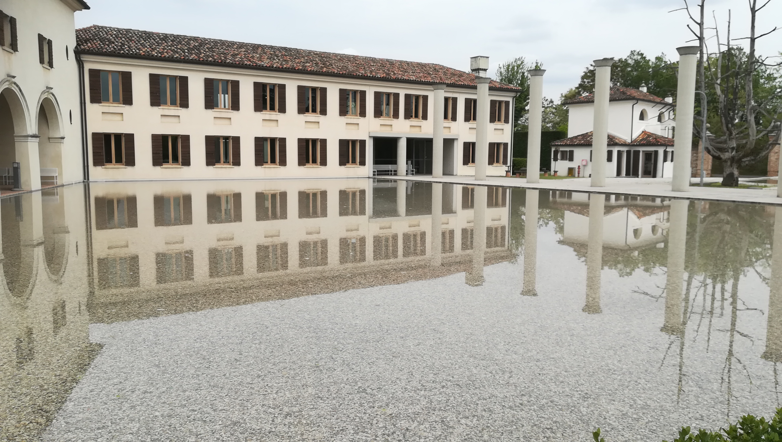 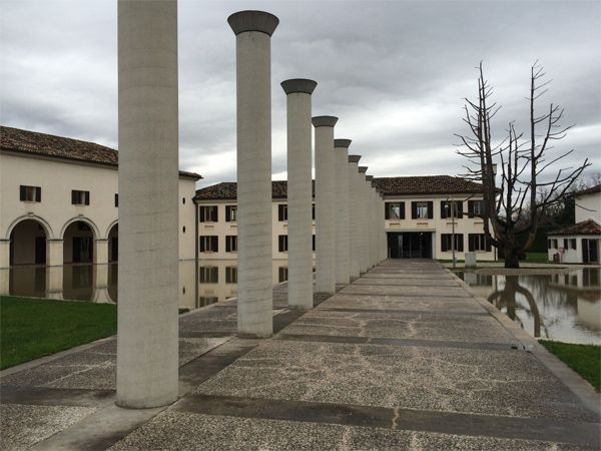 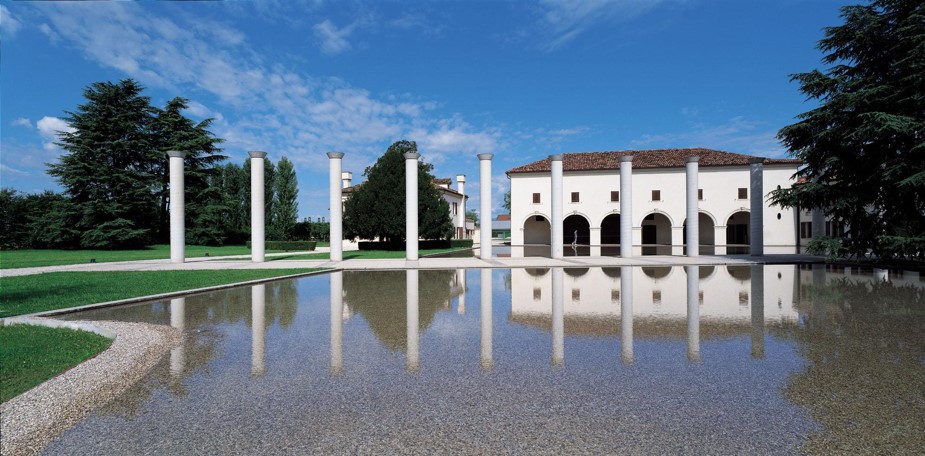 Queste foto mostrano alcune delle opere esposte all’interno di Fabrica.
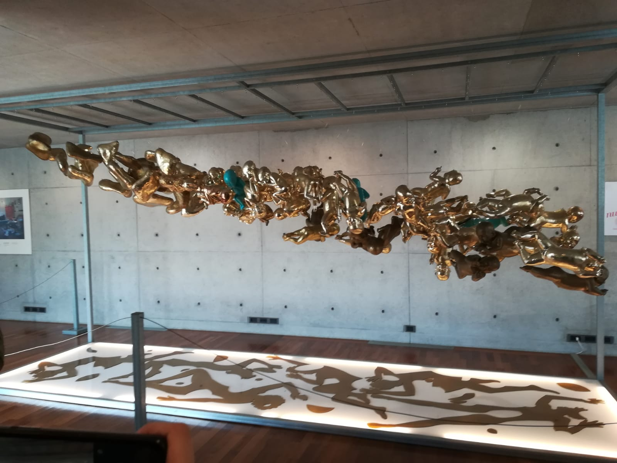 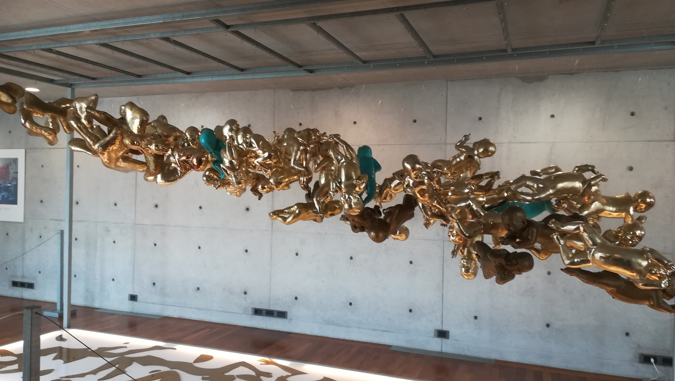 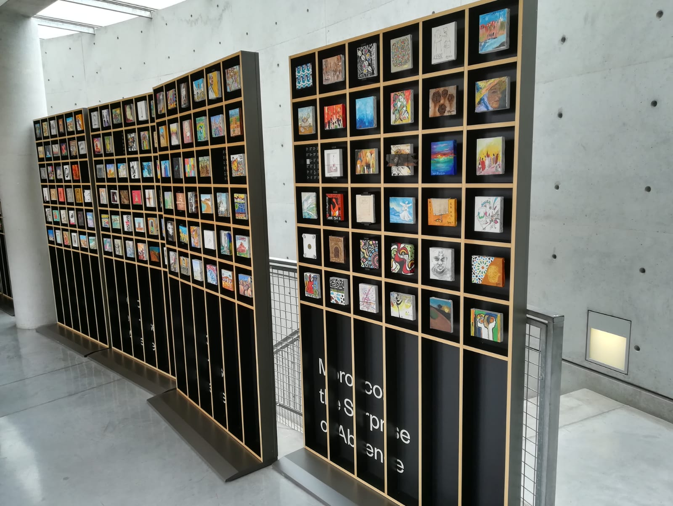 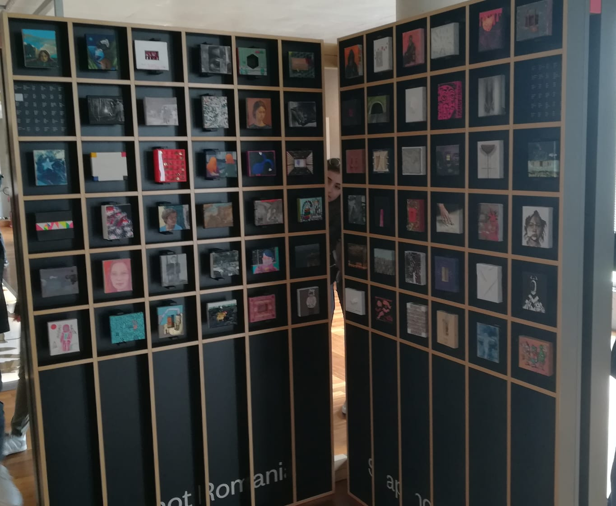 Fabrica accoglie talenti curiosi, irrequieti, ambiziosi, generosi, testa libera e cuore in mano, che sperimentano la comunicazione contemporanea attraverso una costante contaminazione tra diverse discipline, quali fotografia, video, grafica, design, moda, scrittura, musica, digital e performance.
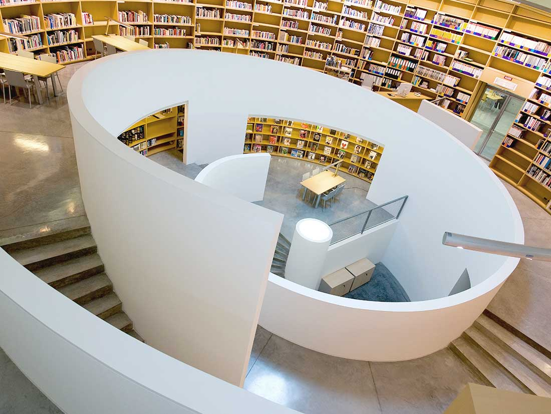 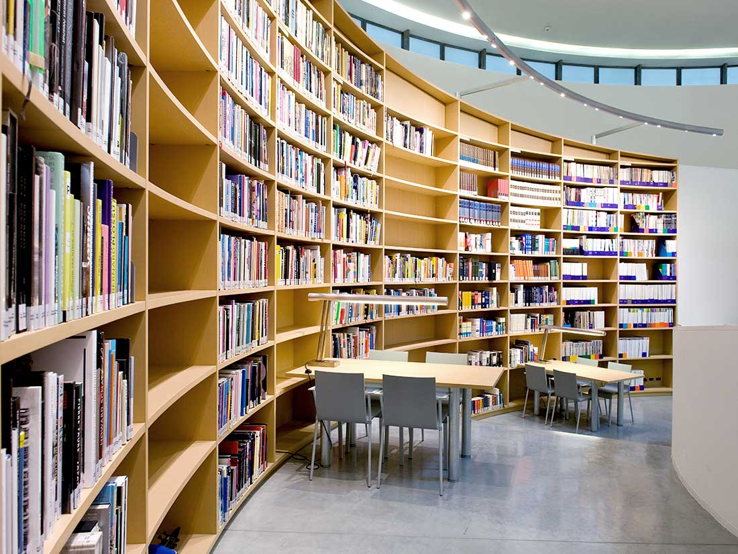 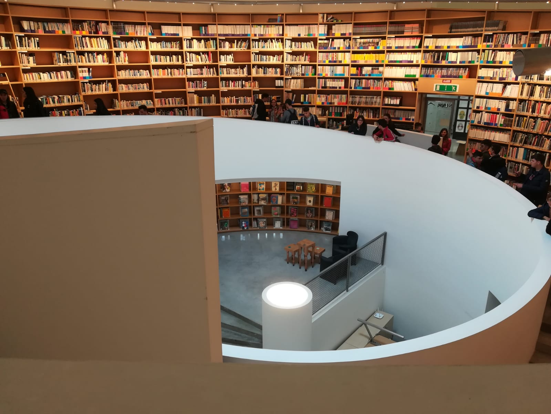 Queste sono alcune immagini della biblioteca di Fabrica.
GRAZIE PER L’ATTENZIONE